CCR
Riunione Plenaria DSI - Tirrenia


Alessandro Brunengo
Indice
Report su attivita’ di interesse per la DSI
non e’ report esaustivo

Infrastruttura
Cybersecurity: NUCS
Policy
INFN AAI
Licenze software
Mailing
Workshop sul calcolo nell’INFN
Plenaria DSI - 4/06/2024 - Tirrenia
2
Infrastruttura
Infrastruttura dei SSNN della CCR
BC: installata la nuova espansione
3+3 blade, 288 core, 3 TB RAM
Local HA: installata espansione storage PowerVault 5084
Risorse in uso
VM: ~500 su 1440 core disponibili
RAM: 3.5 TB usata/7 TB disponibile
Block storage: ~80 TB (usata), 130 TB (allocata), 120 TB (disponibili)
NAS storage: ~48 TB (usati), 53 TB (allocati), 200 TB (disponibili)
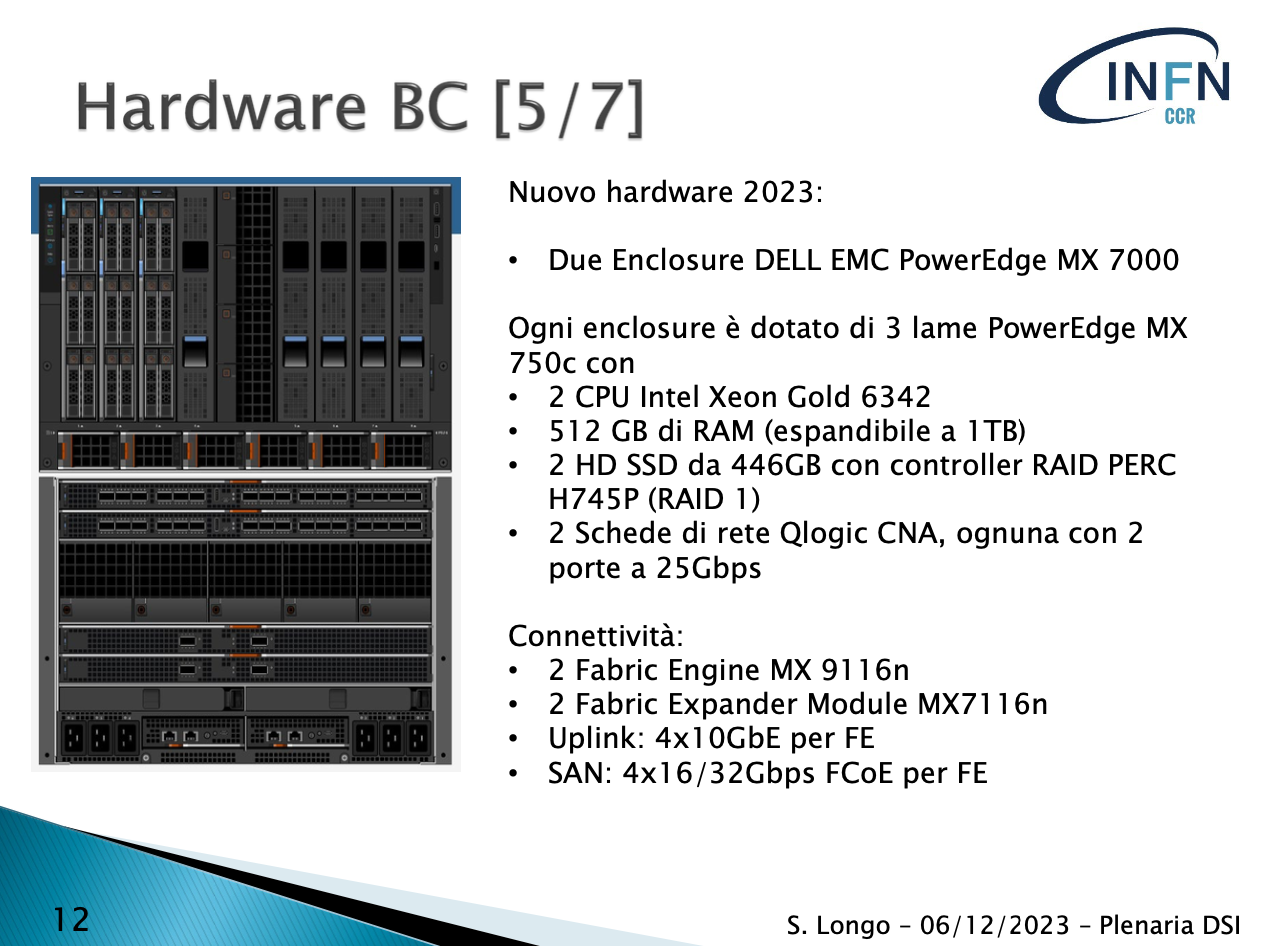 Plenaria DSI - 4/06/2024 - Tirrenia
4
Incidenti 2024
Eventi inattesi:
04/01: Intervento manutenzione GARR senza preavviso 
30/01: Down linea CNAF-LNL, problema di configurazione del backbone 
04/04: Down linea CNAF-LNL per manutenzione, senza preavviso 
24/04: Problema conseguente a configurazione di ACL sul router di frontiera
impatto solo sui SSNN della CCR, non sulle risorse DSI
sotto indagine di Cisco

Altri interventi preventivamente segnalati da GARR
gestiti mettendo in manutenzione il sito coinvolto
non ci risultano problemi conseguenti
Plenaria DSI - 4/06/2024 - Tirrenia
5
L’infrastruttura
Plenaria DSI - 4/06/2024 - Tirrenia
6
Evoluzione della connettivita’
Limiti (dicembre 2023)
doppio link (WAN e L2VPN) su singolo router GARR, sia Bo che Pd
singolo apparato sulla rete interna a LNL
Evoluzione a breve
raddoppio dei link interni lato CNAF (fatto)
raddoppio link interni lato LNL
gara per acquisto secondo router a LNL in corso
separazione della connessione sul PoP GARR di Bologna
secondo router nel PoP installato il mese scorso: in procinto di configurare i link
separazione della connessione lato LNL (nuovo PoP LNL)
Migrazione al Tecnopolo
avremo tutti i link su apparati differenti
opzione VPN in overlay CNAF-LNL: da testare
Plenaria DSI - 4/06/2024 - Tirrenia
7
Cloud del Polo Strategico Nazionale
Aperto un nuovo bando per la migrazione sulla cloud del PSN delle infrastrutture e servizi dedicato agli enti di ricerca
scadenza: 8/7/2024
opportunita’ per fare una valutazione puntuale dei costi
obiettivo e’ il confronto con i costi della nostra infrastruttra, non la migrazione

Siamo in contatto con il Dipartimento della Transizione Digitale
Chiameremo una call per la prossima settimana
Plenaria DSI - 4/06/2024 - Tirrenia
8
Strategia per infrastruttura e servizi INFN
Gruppo di lavoro: Belluomo, Brunengo, Carbone, Guizzunti, Longo, Martelli, Pasqualucci

analisi degli obblighi di legge
analisi dello stato della nostra infrastruttura
analisi dei costi per adeguare la nostra infrastruttura agli obblighi di legge
analisi dei costi di migrazione sulla cloud del PSN
analisi assessment Intellera (ora terminato ma in attesa di documento definitivo)
analisi delle condizioni peggiorative conseguenti ad una migrazione
flessibilita’, performance, autonomia, piani di spesa
valutazione comparativa dei costi e definizione di una strategia

Valutazioni forse da rivedere in seguito alla direttiva NIS2
problema se rientriamo nel Perimetro di Sicurezza Nazionale
Plenaria DSI - 4/06/2024 - Tirrenia
9
Cybersecurity: NUCS
SOC (Peco, Tirel)
Dispiegamento EDR (Microsoft): completata fase pilota
in corso dispiegamento nelle sedi: 820 device onboarded (su ~3000)
programma 2024: documentazione, raffinamento policy, formazione Microsoft

Sperimentazione su pDNSSOC, wazuh e misp
in dispiegamento risorse allocate in cloud
aggregazione delle esperienze delle sedi INFN

Collegamento con SOC WG di WLCG
condivisione di IoC, strumenti di threat intelligence
individuate persone, stabiliti contatti

Penetration test, red-teaming: in corso analisi di mercato

Reclutamento: collaborazione attiva con UniPR
Plenaria DSI - 4/06/2024 - Tirrenia
11
CSIRT (Carbone, Ciaschini)
Unificazione INFN CSIRT e SIR
gia’ operativa a livello di personale
in corso valutazione strumenti di ticketing e gestione vulnerabilità

Completato accreditamento come listed member del TI-CSIRT - Trusted Introducer service.
tra anni di tempo per procedere al passo successivo (accredited member)

Scansioni vulnerabilita’
sviluppato nuovo portale per le gestione delle vulnerabilita’
attivate scansioni mirate su protocolli  crittografici  si dervizi esposti: SSH, HTTP, SMTP/IMAP

Valutazione del rischio
riattivato accesso allo strumento di risk management ora controllato da ACN
in corso valutazione (strumento complesso)
Plenaria DSI - 4/06/2024 - Tirrenia
12
[Speaker Notes: European CERT community – condivisione di informazioni, contatti, risorse]
Isole certificate
Importante coinvolgeimento in processi e procedure sulle cloud certificate EPIC
Risk assessment: Carbone
Risk treatment: Ciaschini
Internal audit: Belluomo
Improvement process: Lanzi

Responsabilita’ di numerosi processi
dettagliata definizione delle azioni e delle responsabilita’

Impatto non indifferente sul carico di lavoro
importante nella fase di certificazione (e sara’ ciclico)
da valutare a livello operativo
Plenaria DSI - 4/06/2024 - Tirrenia
13
Policy
Disciplinare
In fase di riscrittura il disciplinare di utilizzo delle risorse informatiche dell’Ente
Struttura:
disciplinare piu’ snello, con sole definizioni ed elementi di principio
riferimenti tecnici e specifici su documenti accessori
trattamento log, posta elettronica, cloud esterne, password, retention
nuovi elementi
categorizzazione dei dati, utenti esterni, BYOD
Introduzione di nuove figure
CCR (non c’e’!)
Amministratori di servizio cloud

Work in progress
stesura a cura di Harmony, pesante coinvolgimento del NUCS
alcune modifiche richiedono l’approvazione in GE e CD
accelerazione: auspicata approvazione per la CCR di settembre
Plenaria DSI - 4/06/2024 - Tirrenia
15
Contesto di risorse IT (I/II)
Autorizzazione utenti (esterni) all’accesso alla risorsa informatica
a cura del direttore della Struttura in cui si trova la risorsa
richiede identificatori, referenti, autorizzati al trattamento dei dati personali, amministratori di sistema
tutti nominati dal Direttore
l’utente autorizzato riceve un ruolo di “ospite” presso la struttura interessata

Infrastrutture IT distribuite
SSNN della CCR (CNAF, LNL, LNF, cloud esterna)
es: utenze Intellera su MS365, aziende private per amministrazione risorse sui SSNN (siti web)
Datacloud (CNAF, Ba, le federate Pd, Ct, i federandi Tier2, LNGS, ...)
utenti cloud non associati (es: affertenti a progetti PNRR, studenti masterclass)

Organizzazione: non esiste un direttore di riferimento
Operativita’: non esiste un contesto a cui attribuire il ruolo equivalente ad “ospite”
Plenaria DSI - 4/06/2024 - Tirrenia
16
Contesto di risorse IT (II/II)
Proposta alla GE una soluzone
individuata una figura dirigenziale (il DG) per l’infrastruttura di Datacloud
PER I SOLI COMPITI DI AUTORIZZAZIONE e nomine conseguenti

Proporremo analoga configurazione per i Servizi Nazionali
diversa figura dirigenziale

E’ necessario operare su INFN AAI (e Godiva?) per supportare le strutture dati
ruoli, identificatori, referenti
gia’ discusso con Francesco, Marco e Michele: sembra esserci una soluzione a basso impatto
Andra’ fatta una verifica sui SP per correggere eventuali accessi di default
evitare accessi non necessari (ed inconsapevoli)
Plenaria DSI - 4/06/2024 - Tirrenia
17
INFN AAI
Infrastruttura
Aggiornamento LDAP server in produzione
Riconfigurazione server IdP
introdotto utilizzo di memcached: risolto un problema con la 2FA

Supporto Tier1
Implementazione slave KDC di sezione su BC

Unificazione cambio/reset password (Kerberos/LDAP)
Separazione infrastruttura Kerberos e AFS
Plenaria DSI - 4/06/2024 - Tirrenia
19
Servizi
2FA: pilota terminato
scrittura documentazione
risolvere questione LibroFirma
Abilitazione dei profili IDEM per le identita’ digitali

Supporto per la registrazione di utenti esterni
Creazione della struttura dati in GODiVA
Modifiche delle interfacce di registrazione e userportal
SPiD L2/L3 & eIDAS
si deve riconfigurare la registrazione presso SPID
Integrazione con MS365
AAI 2.0
Plenaria DSI - 4/06/2024 - Tirrenia
20
Licenze software
Microsoft
Rinnovato il contratto triennale CRUI
aumento medio del 22% del costo delle licenze
aumento complessivo 42% (nuove licenze)
Incluso Unified Support
ticket illimitati, anche di consulenza, documentazione formativa
contatto tecnico dedicato
accesso a eventi formativi o assessment on demand (Copilot?)
Licenze per la DSI:
PowerBI Premium, Azure, Copilot
Come gli anni passati chiederemo contributo (32 k€) [??]
Plenaria DSI - 4/06/2024 - Tirrenia
22
Atlassian
Strumento utilizzato da diverse realta’ di interesse
Datacloud (Confluence)
CCR e servizi calcolo, DSI, Laboratori Nazionali (JSM)
Vari utenti (JS)
Utilizzo strategico non solo per la CCR
asset management per i laboratori

Aumenti importanti per il 2025
licenze JSM in esaurimento (450 su 500 disponibili)
aumento rilevante di costi per il rinnovo (+31%) e per nuove licenze (+31%)
necessario rivedere la distribuzione dei costi [??]
Plenaria DSI - 4/06/2024 - Tirrenia
23
Alfresco
Upgrade alla versione 7.2 (gia’ rilasciata la 8)
difficolta’ di gestione
aumento di costi (+20% per la manutenzione)

Eventuale migrazione a Titulus per il gestionale: phaseout di Alfresco?
Alfresco usato anche da altre utenze (ad es. CCR)
Titulus potrebbe non essere idoneo per le altre esigenze
contenuto pregresso
discussione iniziata al Workshop: si deve dare seguito

Elementi bloccanti: protocollo, PRODES
da affrontare la questione con MAW
Plenaria DSI - 4/06/2024 - Tirrenia
24
Mailing
PEC
Problema grave con Aruba
dal 26/1 al 13/2 comparso un problema che ha impedito
apertura di nuove caselle
rinnovo automatice delle vecchie
le caselle non rinnovate hanno smesso di essere operative (invio e ricezione)
il supporto non e’ stato in grado di scalare al secondo livello
fosse capitato ad aprile si sarebbero fermate le caselle istituzionali

Preso contatto con Infocert
fornitore in convenzione Consip: piu’ economico, piu’ servizi
supporta PEC europea (2FA) ma anche interazione da applicazione
supporta caselle multiutenza (anche Aruba ma non le possiamo acquistare)
non e’ banale migrare: esistono caselle RUP su dominio Aruba
verificare compatibilita’ con protocollo e conservazione?
Plenaria DSI - 4/06/2024 - Tirrenia
26
Workshop sul calcolo nell’INFN20-24/5/2024 – Palauhttps://agenda.infn.it/event/40160/
Feedback positivi
Edizione con numeri record
163 iscritti, 16 sponsor, 79 abstract, 33 poster

Aspetti positivi
numerosi giovani, grazie soprattutto al personale assunto sui progetti PNRR
sessioni molto partecipate: talk di buona qualita'
coinvolgimento delle persone in “sessioni straordinarie”, anche trasversali
la poster-session ha riscosso molto interesse
buon feedback dai partecipanti: formato efficace
grande interesse delle aziende (gia’ presentate prenotazioni per il 2025)
ottima organizzazione (feedback positivi da partecipanti e struttura ospitante)
Plenaria DSI - 4/06/2024 - Tirrenia
28
Miglioramenti
Alcuni temi poco trattati
infrastrutture HPC
temi legati ad attivita’ non connesse alla cloud
normativa: analizzato quadro giuridico, non l’impatto su di noi
transizione digitale

Opportuna una revisione delle sessioni (exp/infra/tech/servizi)
stimolare maggiormente alcune tematiche di nostro interesse
lightning talk con discussione
riposizionamento degli argomenti
Plenaria DSI - 4/06/2024 - Tirrenia
29
Spunti (non esaustivi)
AI in tutte le manifestazioni
non solo calcolo scientifico: user support, gestione risorse 

Sviluppo software
software sicuro (pentest?), standard tecnologici per i frontend, coerenza visiva delle UI, accessibilita' e linee guida Agid
interesse a costituire un gruppo trasversale che si confronti, individui strumenti condivisi, definisca un percorso formativo
DSI e’ molto avanti, puo’ contribuire
Kubernetes
serve formazione esterna e interna (tutorial days o evento dedicato)
Formazione tecnica su elementi di networking, sicurezza, AA
chi sviluppa servizi ha necessita’ di sviluppare o approfondire competenze
Plenaria DSI - 4/06/2024 - Tirrenia
30
Prossima edizione:26-30/5/2025 – La Biodola😉
Buon lavoro
Backup
Rete: GARR-T/ICSC/TeRABIT: >100 Gbps
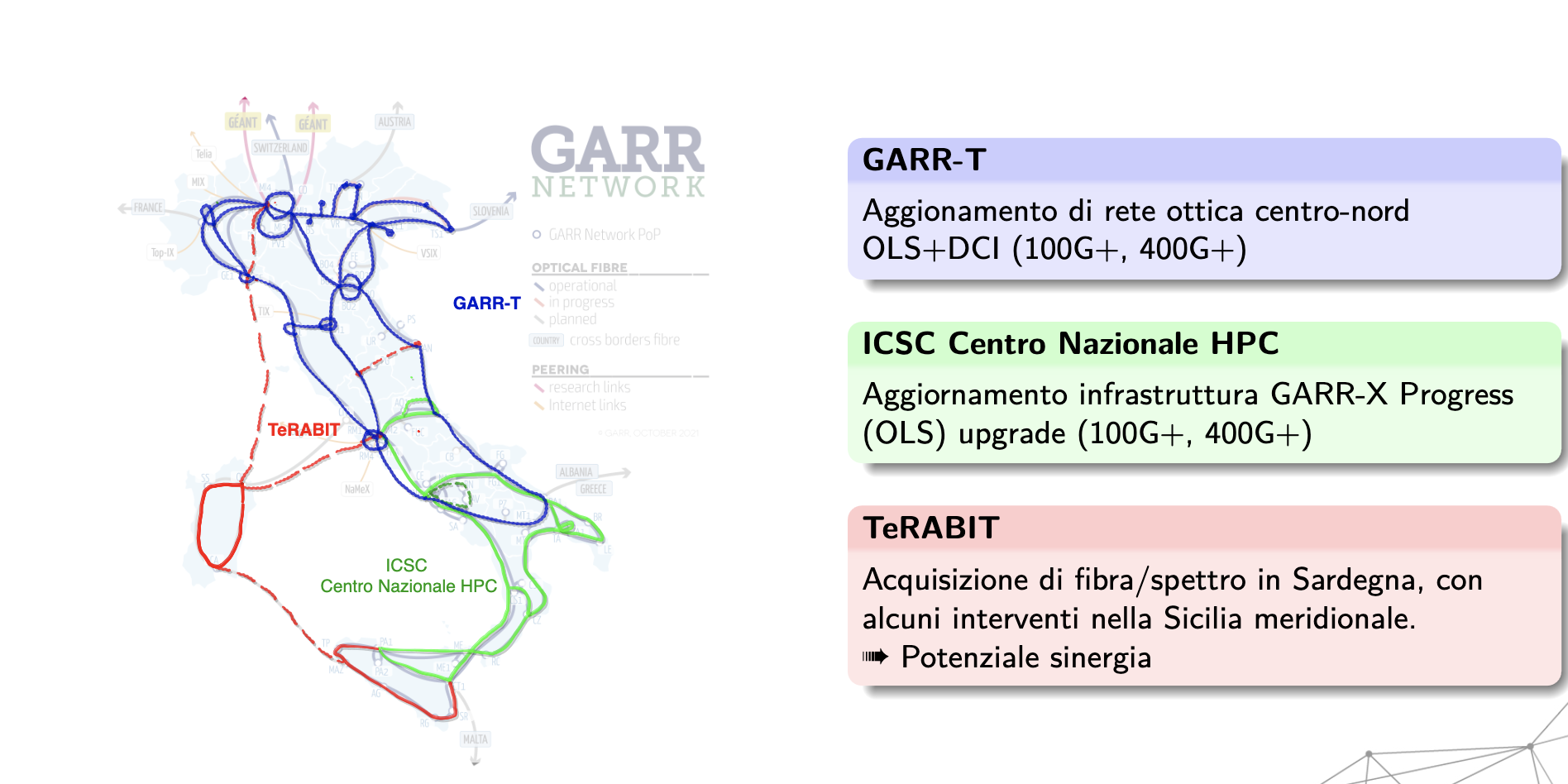 Massimo Carboni - GARR
Plenaria DSI - 4/06/2024 - Tirrenia
34
Processo di approvazione delle policy di sicurezza informatica
Alessandro Brunengo
Processo attuale
Il disciplinare di utilizzo delle risorse informatiche
studiato e redatto dal gruppo Harmony e proposto alla CCR
approvato dalla CCR, che lo sottopone al management
Il Direttivo lo approva e diventa operativo
Tutti gli utenti devono accettarlo per poter disporre di un accesso alle risorse informatiche INFN
Il disciplinare contiene
norme a cui deve attenersi l’utente
compiti delle diverse figure (amministratore di sistema, servizi calcolo)
disposizioni specifiche per l’uso di risorse e trattamento delle informazioni
log, mail
Plenaria DSI - 4/06/2024 - Tirrenia
36
Limiti della procedura attuale
nuove esigenze da regolamentare: BYOD, utilizzo di cloud esterne, ...
nuove tecnologie: Next Gen Firewall, End Point Protection and Response, ...
miglioramento della postura di sicurezza: ACL perimetrali, gestione delle credenziali, ...

Modifiche di policy specifiche da applicare globalmente richiedono:
revisione del disciplinare
nuova approvazione in CD
nuova accettazione degli utenti
Plenaria DSI - 4/06/2024 - Tirrenia
37
Proposta una nuova procedura
Disciplinare piu’ snello
solo principi e norme generali
rimando esplicito a policy specifiche, che integrano il disciplinare
separare momento e procedura di approvazione di disciplinare e di policy tecniche

Delega alla CCR per la definizione delle policy specifiche
richiamate dal disciplinare
definite ed approvate dalla CCR
collocate e rese disponibili in un posto definito
esempi: utilizzo cloud esterne, password policy, deep inspection, utilizzo di device personali (BYOD), requisiti di formazione per specifiche funzioni (amministratori di CMS), ...


Stato della proposta:
discussa e condivisa in CCR
da presentare alla GE per approvazione del management
Plenaria DSI - 4/06/2024 - Tirrenia
38
Processo di definizione di policy
Sviluppo e definizione di una policy su tema specifico: gruppi di lavoro in funzione di esigenza, ambiti coinvolti, competenze
CCR, Servizi Calcolo, NUCS, DPO, RTD, Datacloud, DSI, ...
Discussione e redazione del documento: in CCR
Passaggio informativo con il management (GE, RTD)
necessario momento in cui il management possa intervenire
eventuali chiarimenti, approfondimenti, richieste di revisione
Approvazione formale in riunione di CCR
Pubblicazione
Informazione agli utenti
Plenaria DSI - 4/06/2024 - Tirrenia
39
Dettagli da definire
Tempistiche di aggiornamento/Revisione delle policy specifiche
cadenza non piu’ che annuale
approvazione in fono in caso di urgenza (?)

Serve un passaggio di valutazione dell’impatto di una nuova policy sugli utenti
coinvolgimento del DPO
potrebbe richiedere una accettazione da parte degli utenti

Meccanismo di pubblicazione delle policy
repo (Alfresco?)
web
permessi (pubbliche?)
Plenaria DSI - 4/06/2024 - Tirrenia
40
Godiva directory search (phonebook)
https://l.infn.it/phonebook
Plenaria DSI - 4/06/2024 - Tirrenia
41